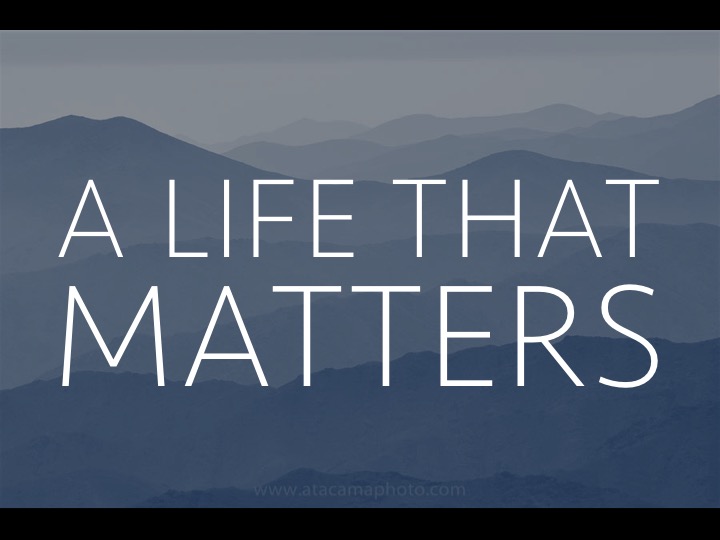 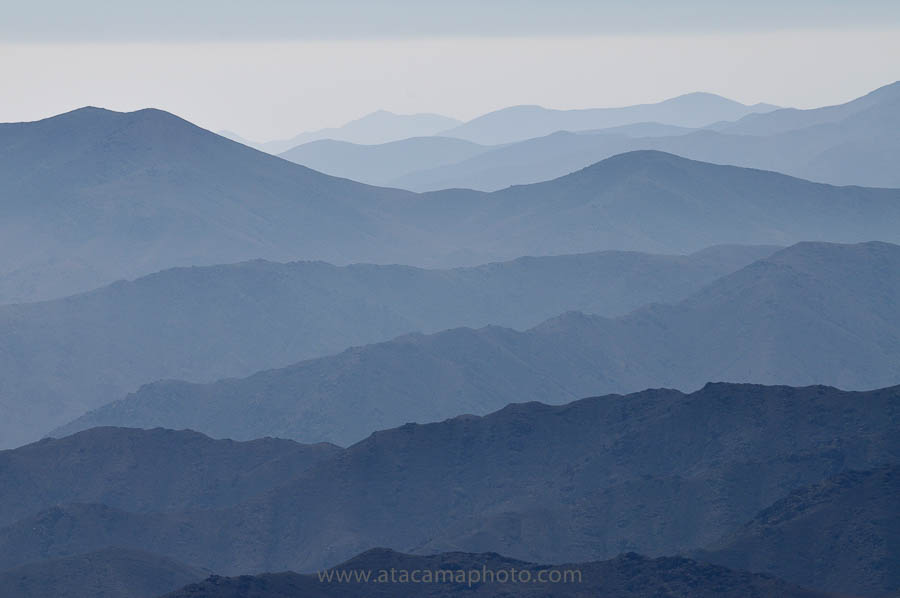 A LIFE THAT
MATTERS
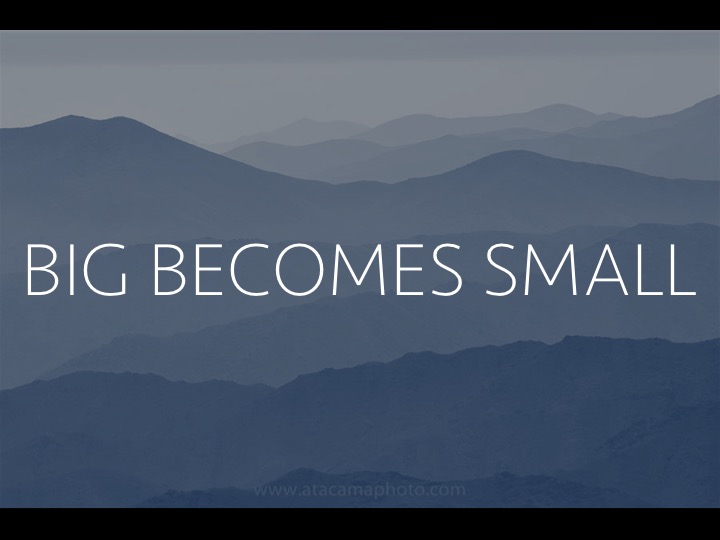 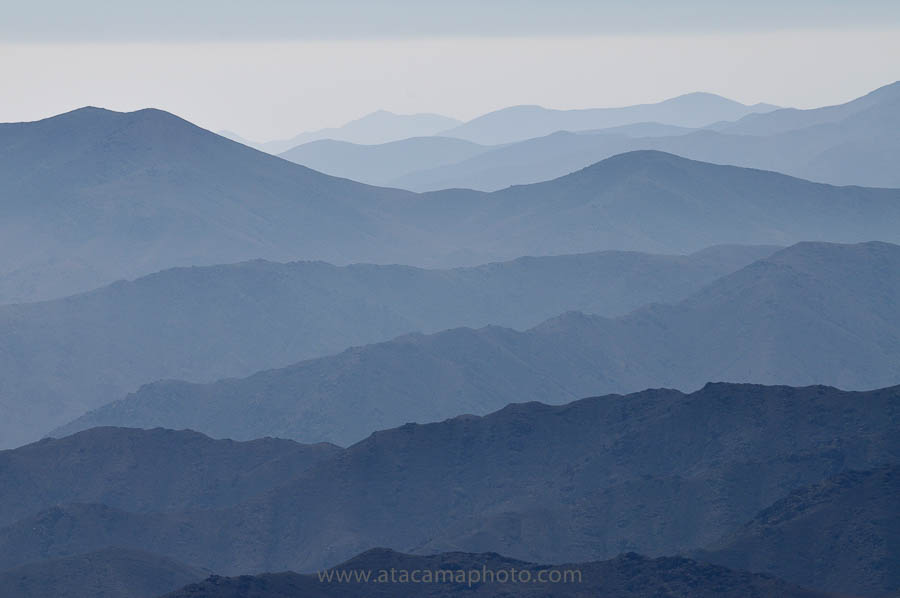 BIG BECOMES SMALL
2 Corinthians 4:16
So we do not lose heart. Though our inner self is wasting away, our outer self is being renewed day by day.
2 Corinthians 4:17
For this light, momentary affliction is preparing for us an eternal weight of glory beyond all comparison.
2 Corinthians 4:18
as we look not to the things that are seen but to the things that are unseen. For the things that are seen are transient, but the things that are unseen are eternal.
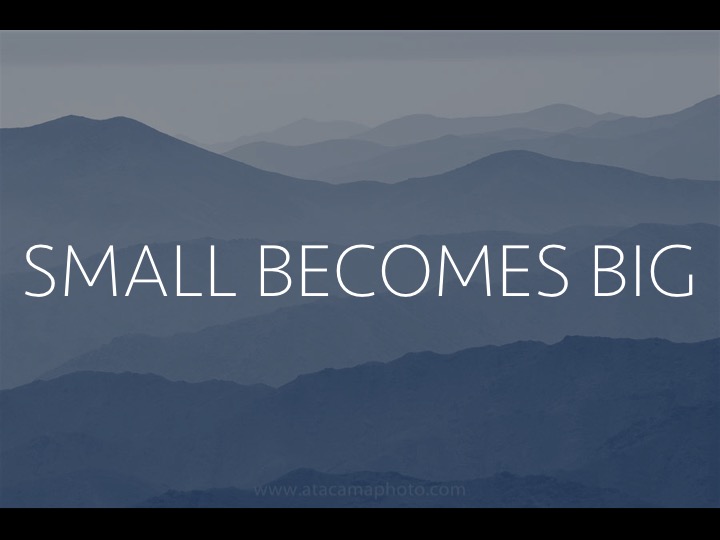 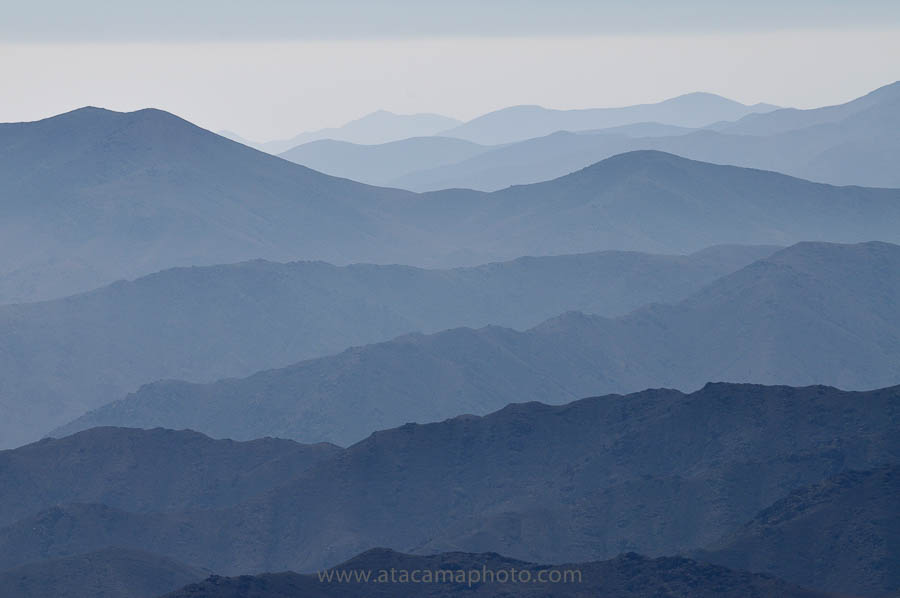 SMALL BECOMES BIG
1 Corinthians 7:17
Only let each person lead the life that the Lord has assigned to him, and to which God has called him.
1 Corinthians 7:19
For neither circumcision counts for anything nor uncircumcision, but keeping the commandments of God.
Ephesians 6:5, 9
Bondservants, obey your earthly masters… knowing that whatever good anyone does, this he will receive back from the Lord, whether he is a bondservant or free.
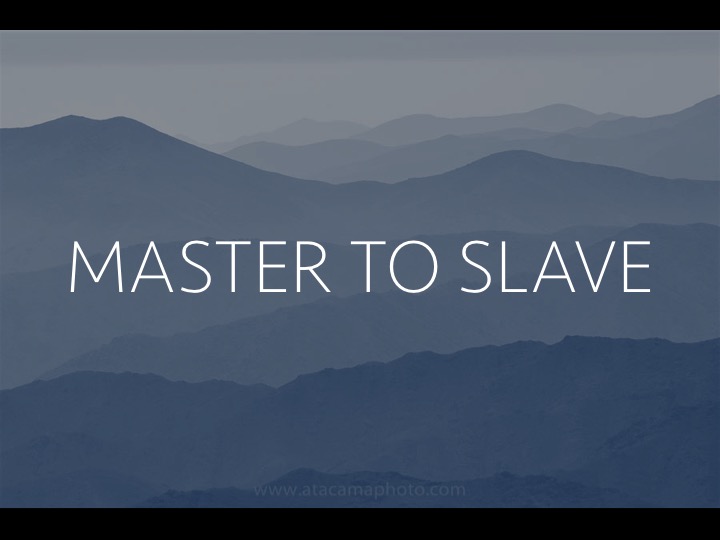 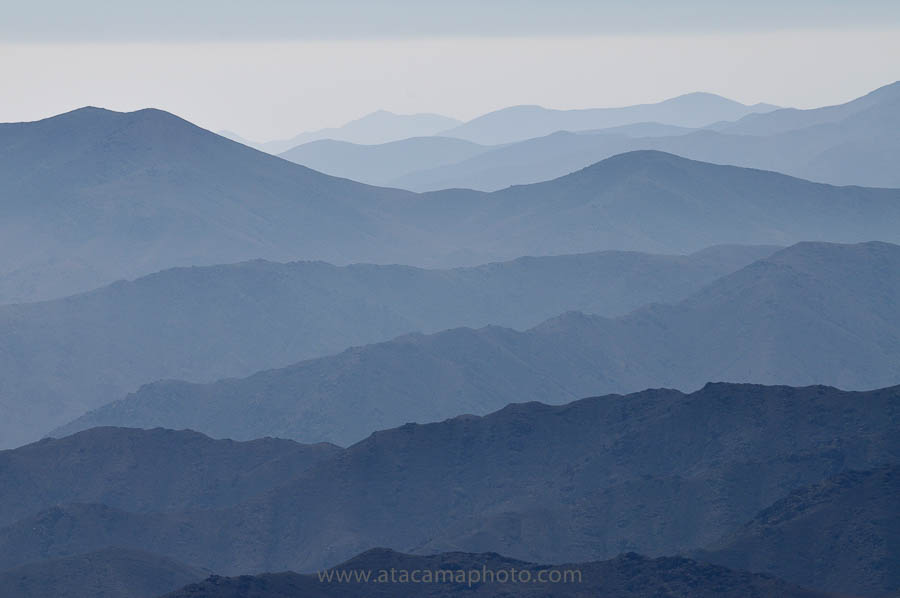 MASTER TO SLAVE
1 Corinthians 15:25-26
For he must reign until he has put all his enemies under his feet. The last enemy to be destroyed is death.
1 Corinthians 3:21-23
For all things are yours, whether Paul or Apollos or Cephas or the world or life or death or the present or the future—all are yours, and you are Christ’s, and Christ is God’s.
Philippians 1:21
For to me to live is Christ, and to die is gain.
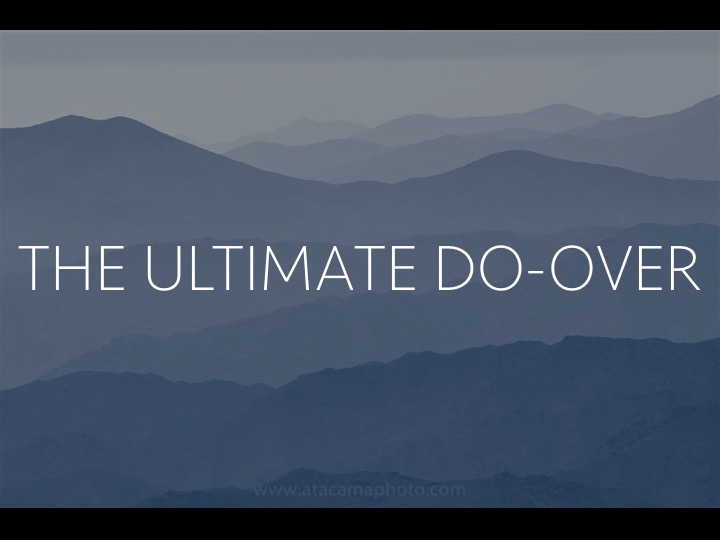 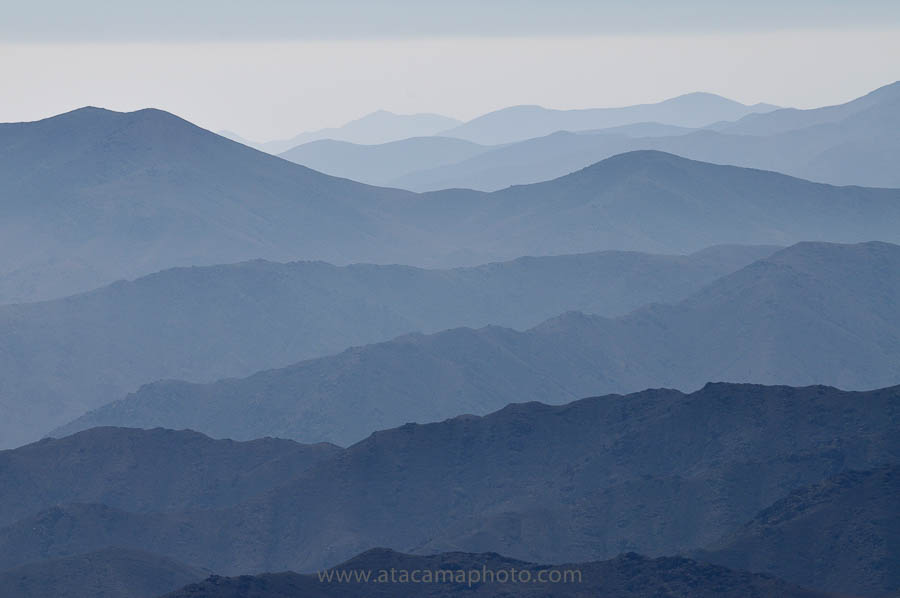 THE ULTIMATE DO-OVER
1 Corinthians 15:17
And if Christ has not been raised, your faith is futile and you are still in your sins.
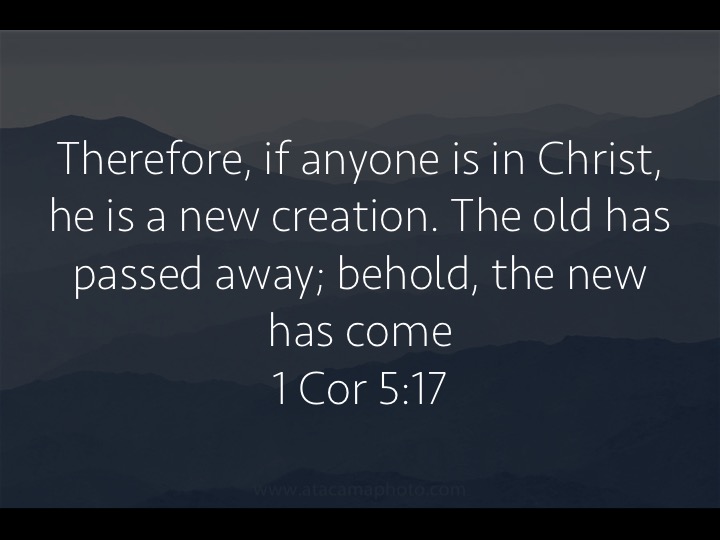 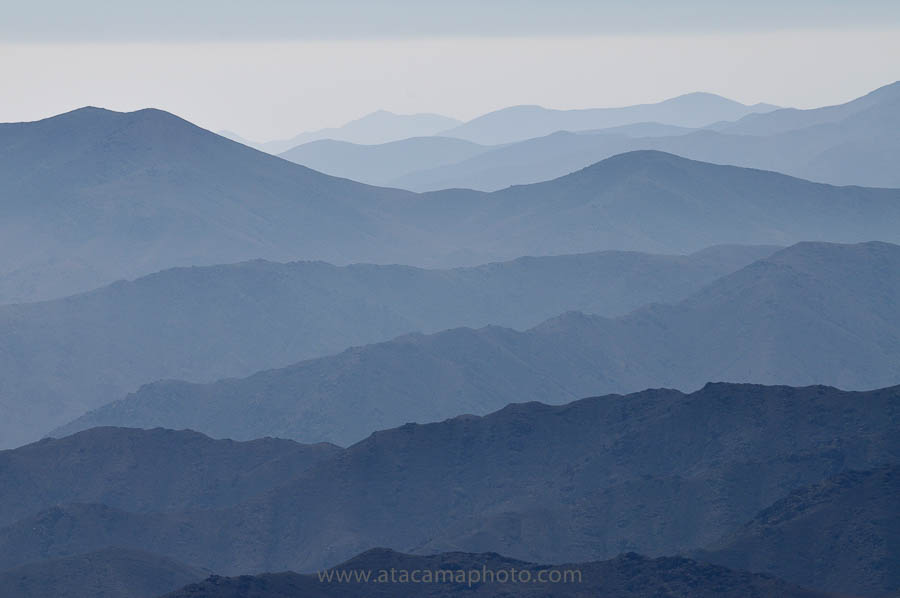 Therefore, if anyone is in Christ, he is a new creation. The old has passed away; behold, the new has come
1 Cor 5:17